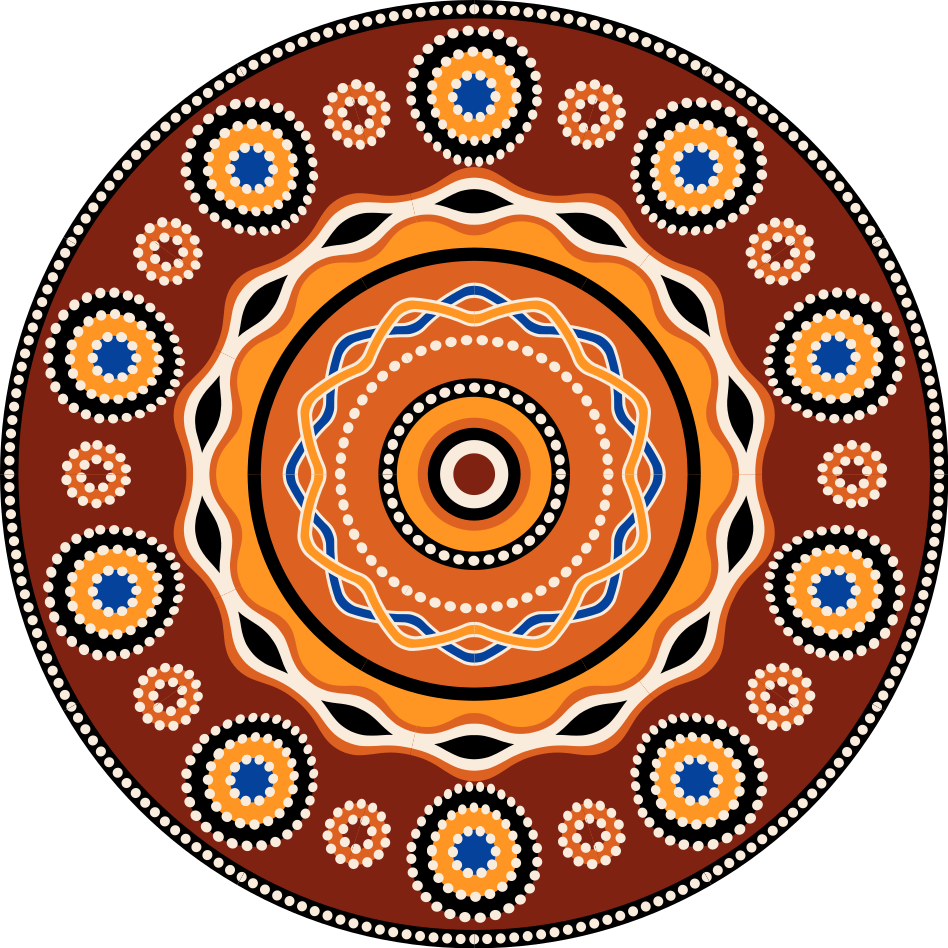 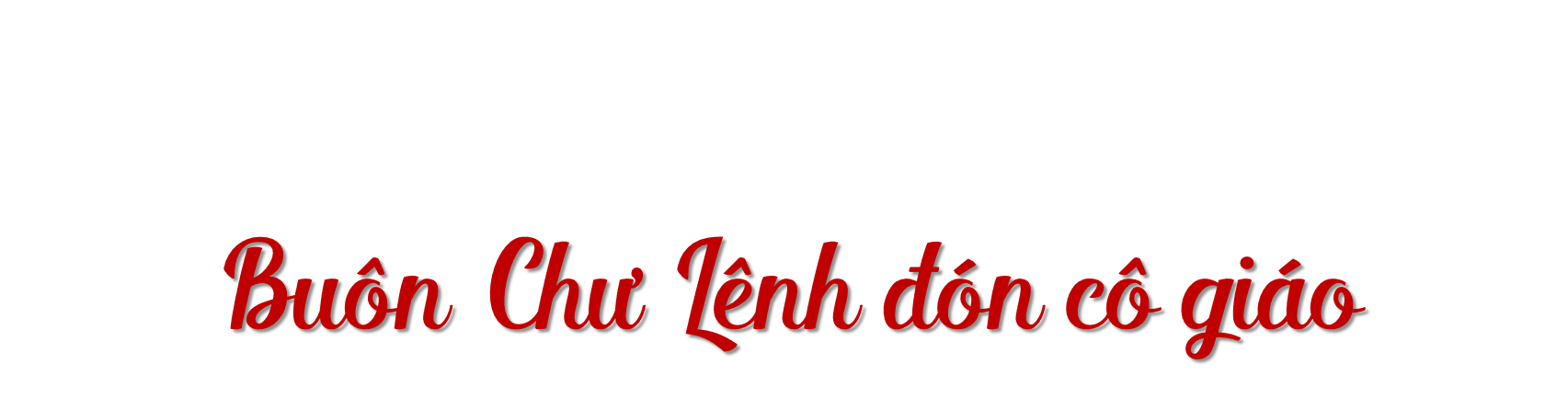 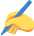 Chính tả (Tuần 15 )
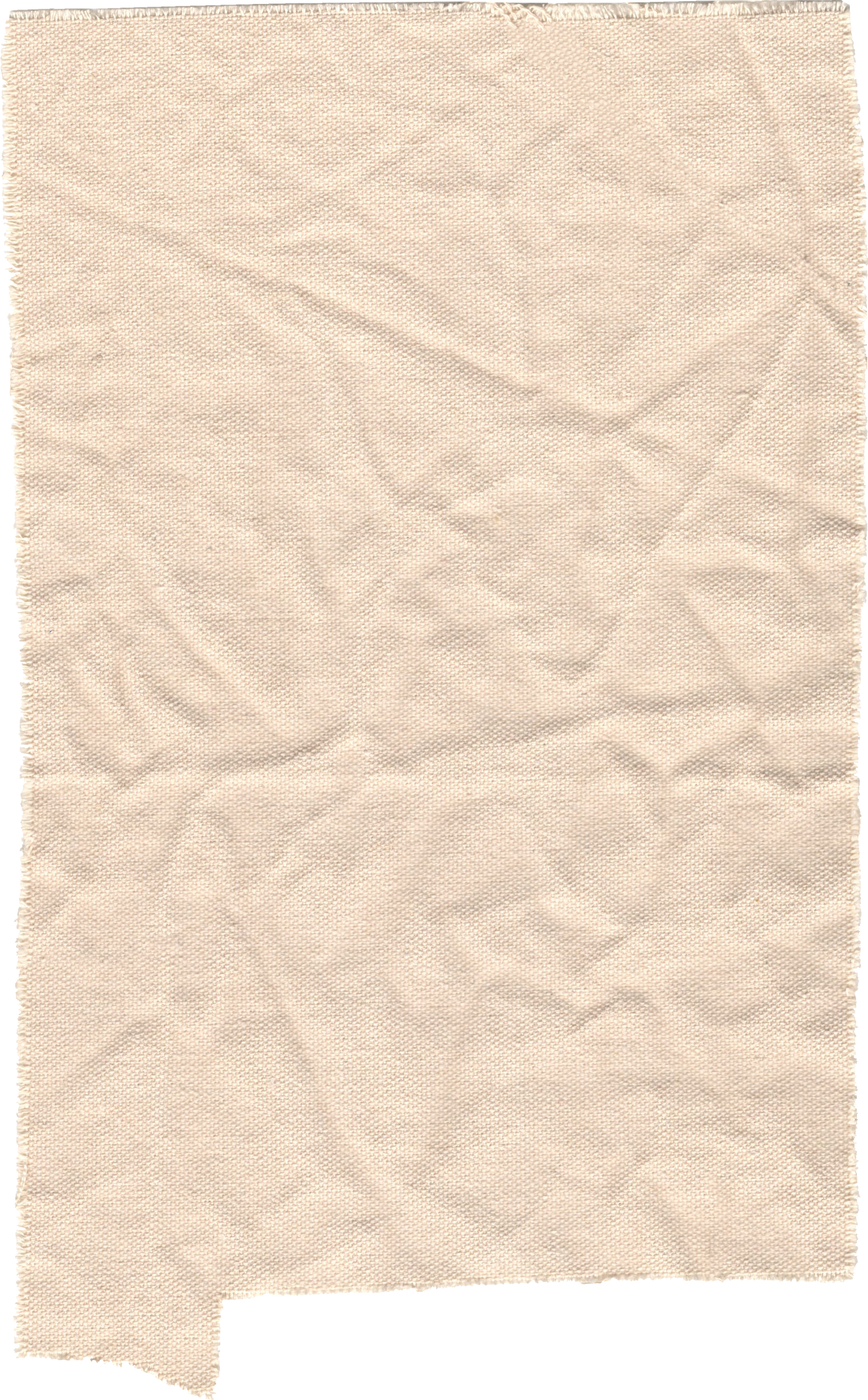 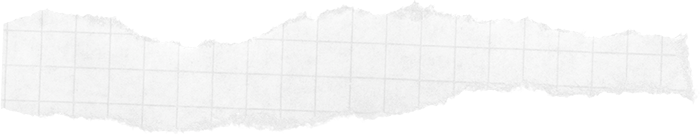 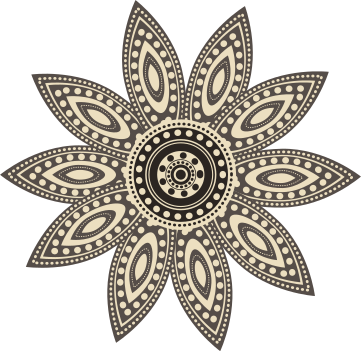 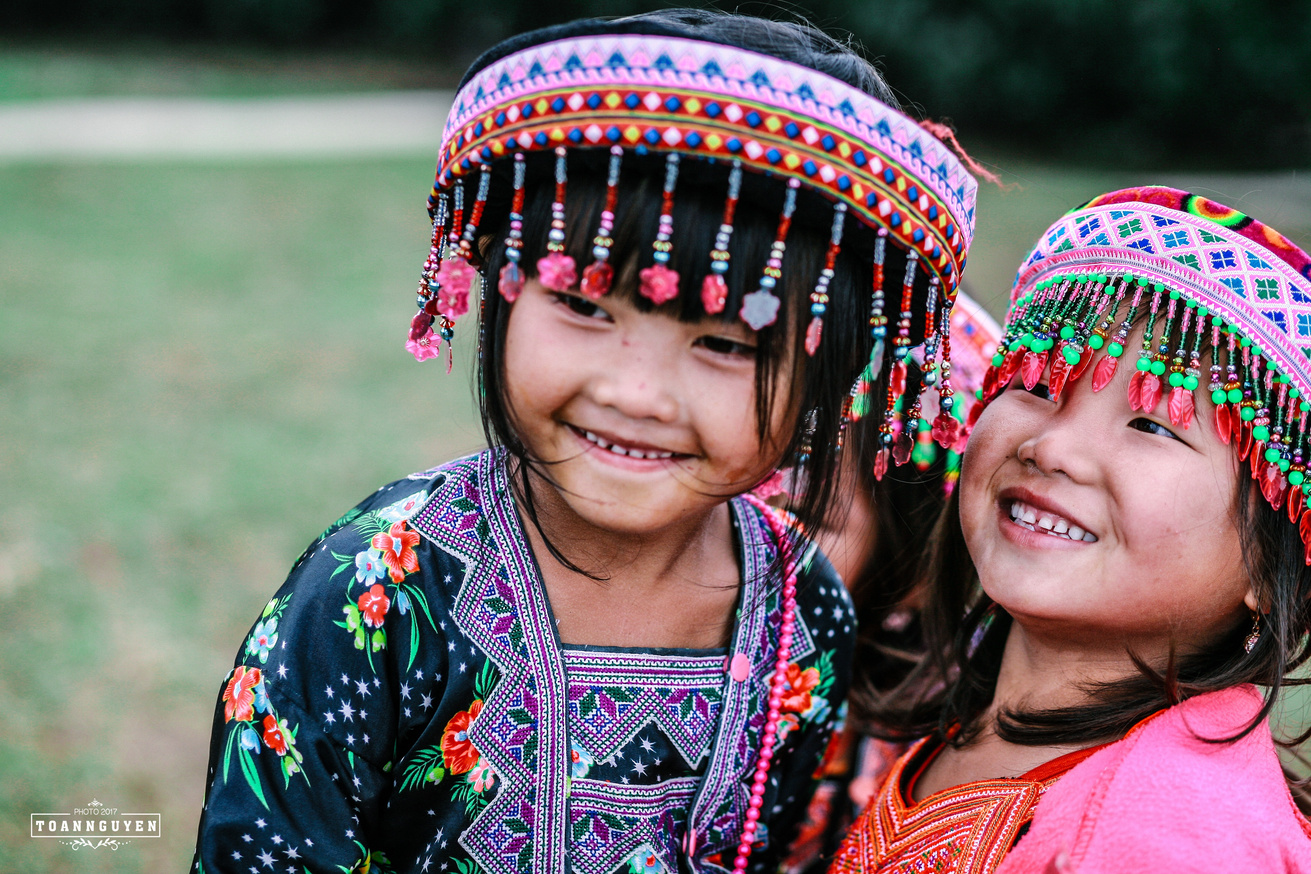 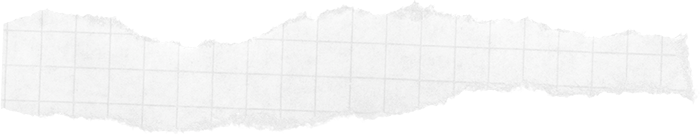 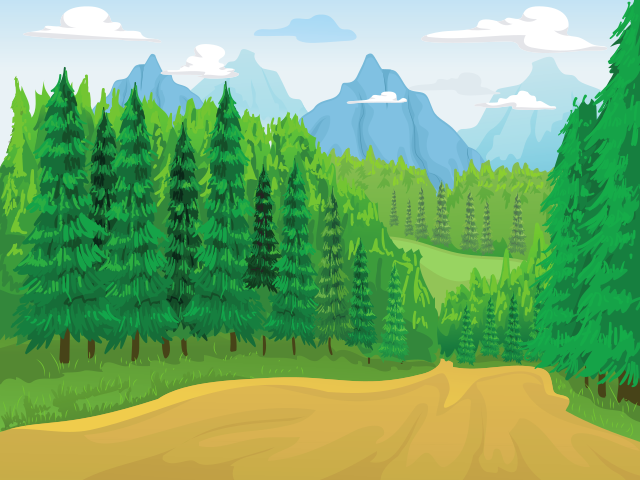 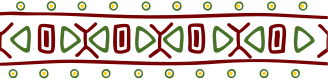 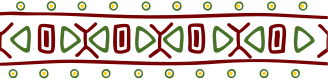 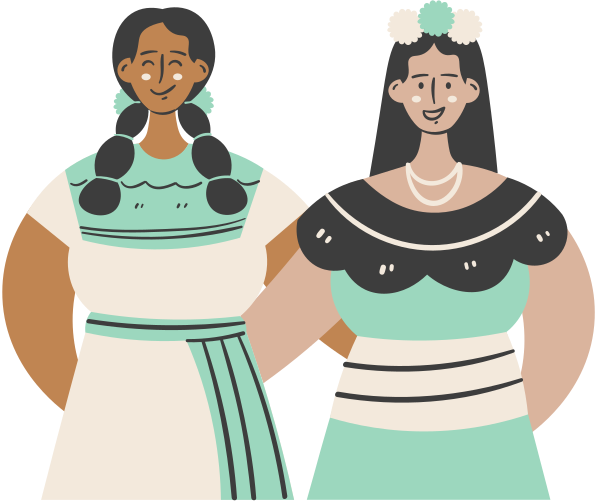 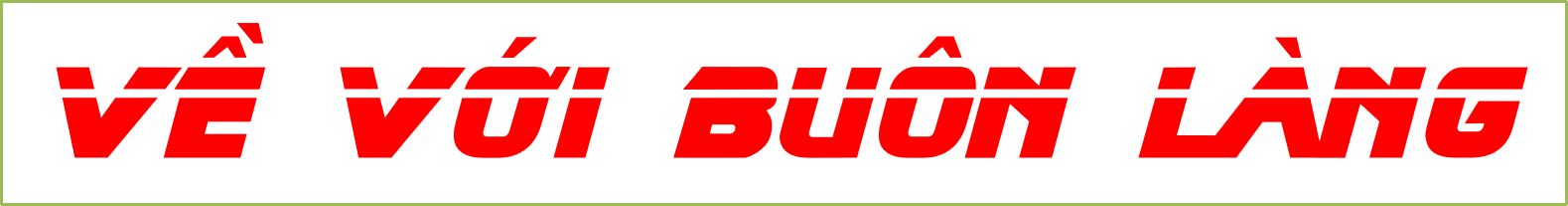 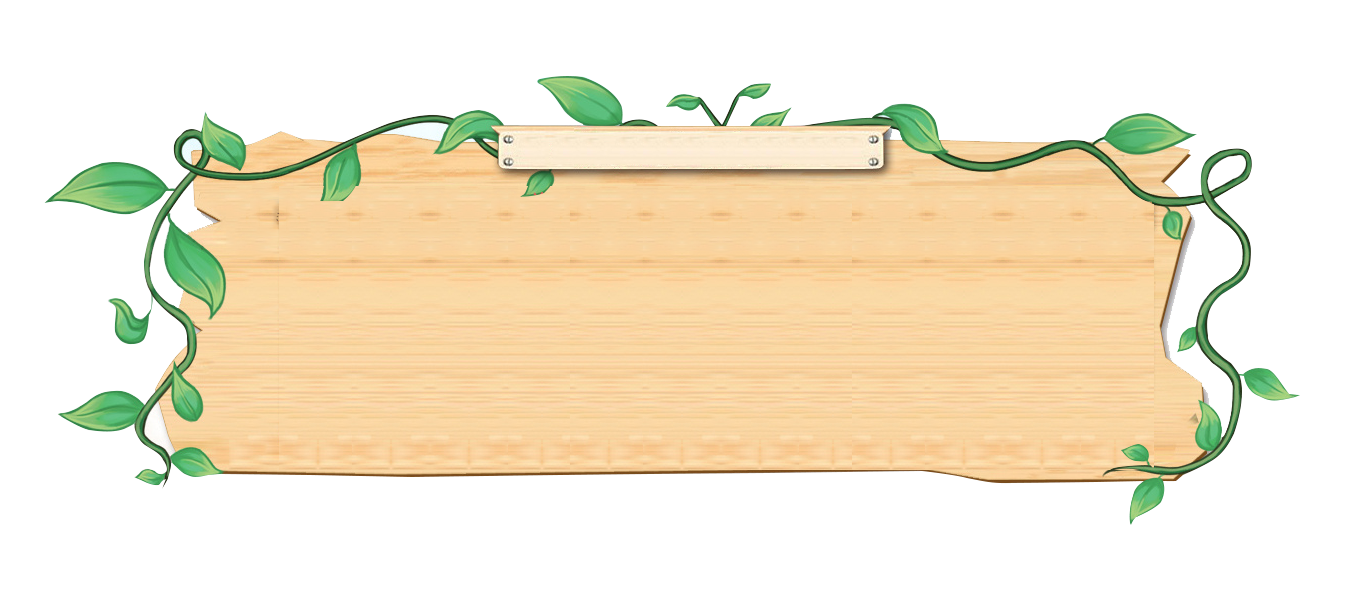 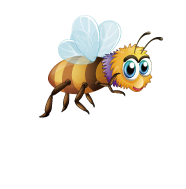 1. Dòng nào viết đúng chính tả:
HẾT GIỜ
A
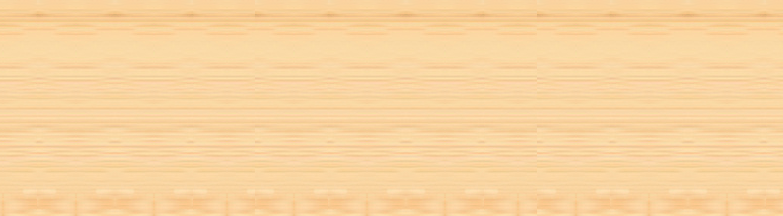 tranh giành, cây che, chi trả
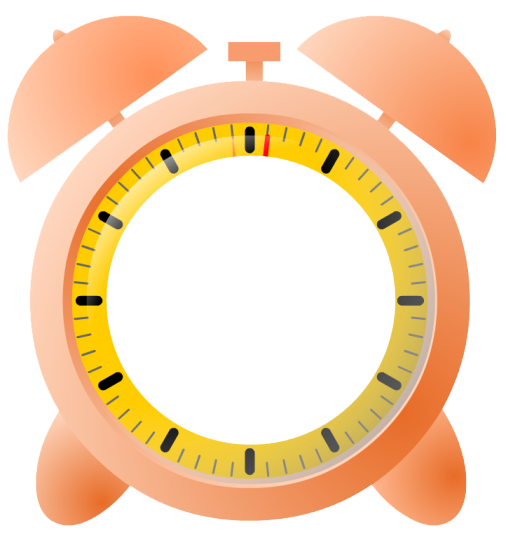 B
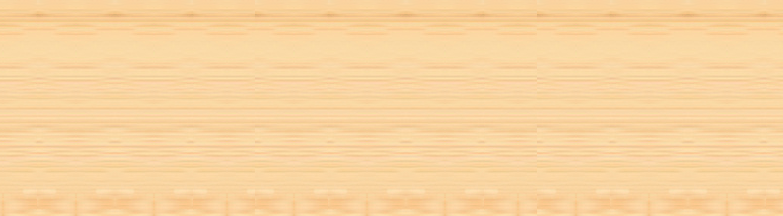 tranh dành, cây tre, chi trả
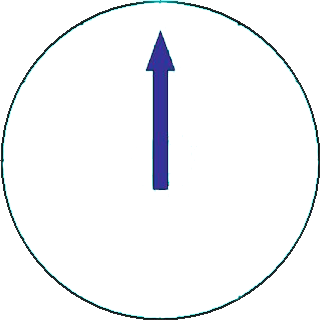 C
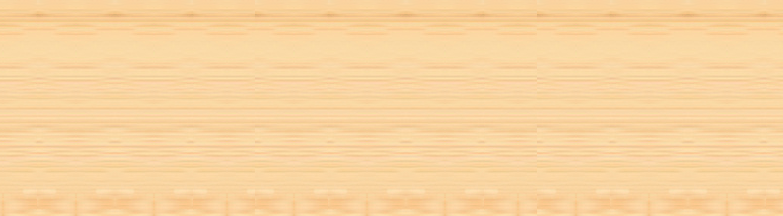 tranh giành, cây tre, chi chả
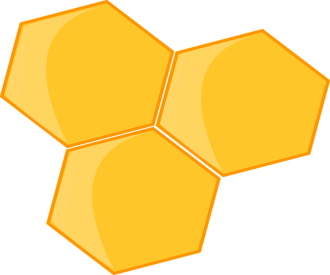 D
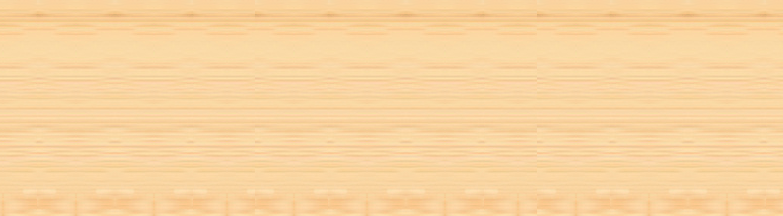 tranh giành, cây tre, chi trả
[Speaker Notes: GV nhấp vào đồng hồ, khi hết giờ mới chọn kết quả:
ĐÚNG: hiện màu xanh
SAI: hiện màu đỏ kèm âm thanh]
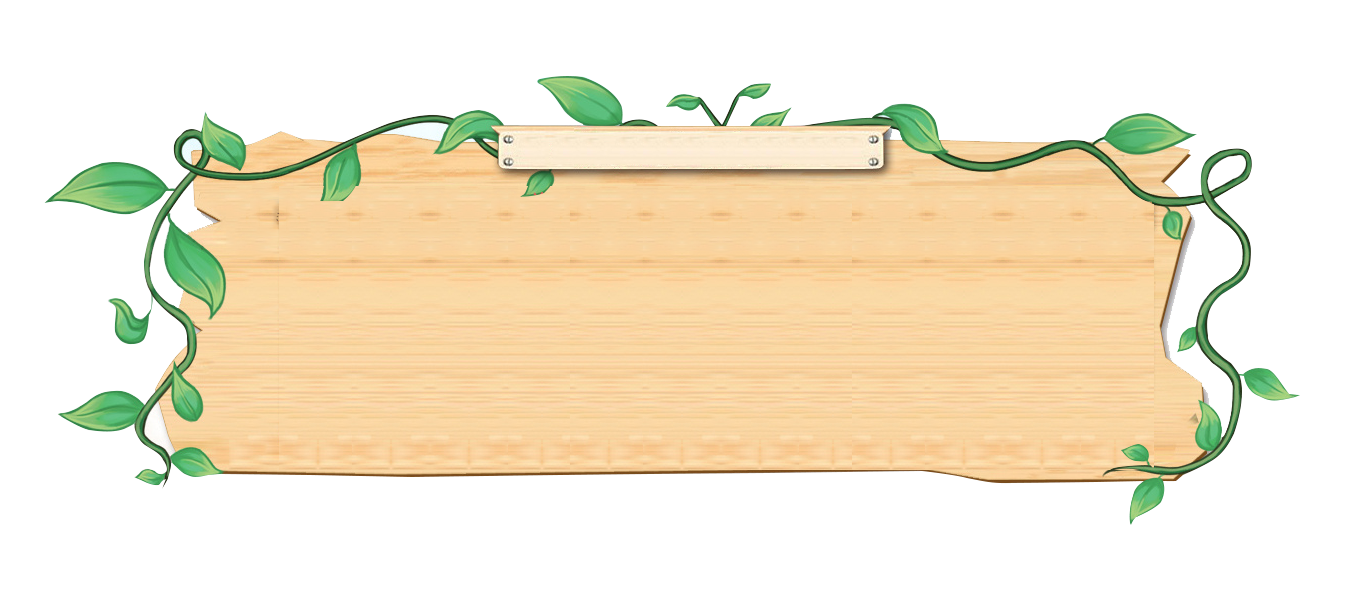 2. Dòng nào viết đúng chính tả:
HẾT GIỜ
A
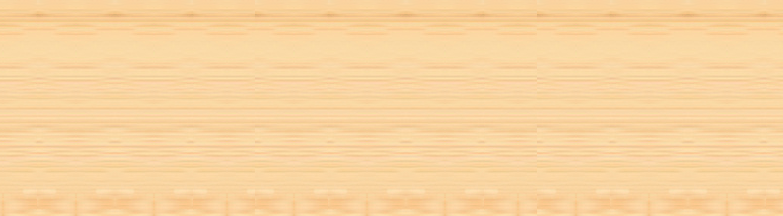 tuyên chuyền
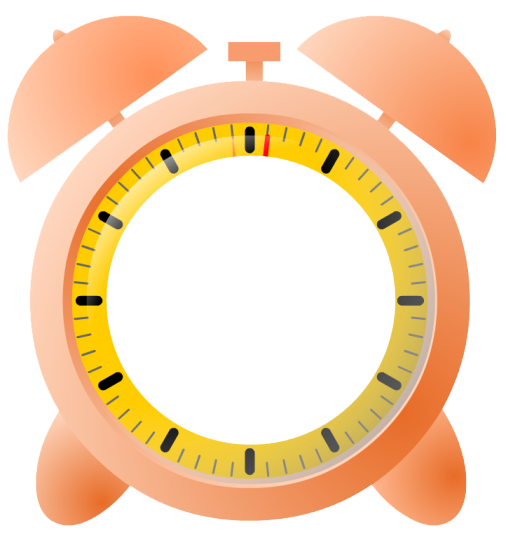 B
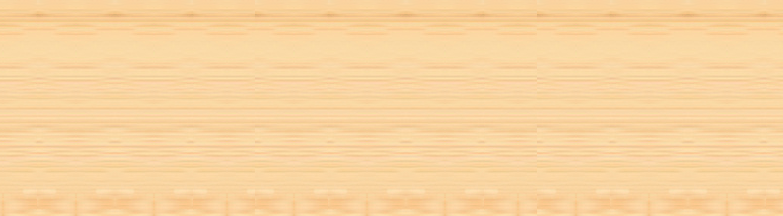 báo trí
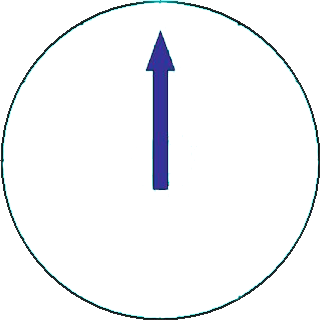 C
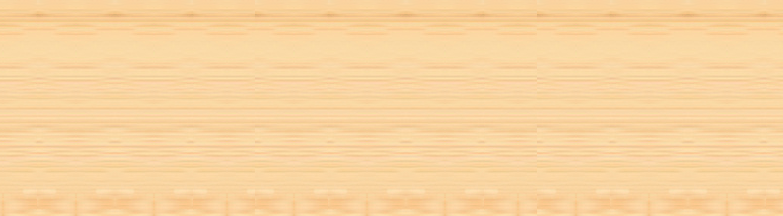 trèo thuyền
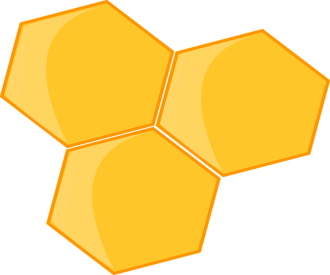 D
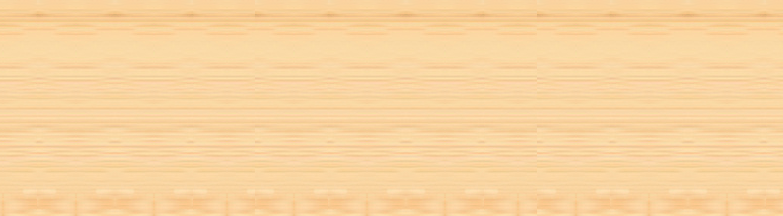 bí đao
[Speaker Notes: GV nhấp vào đồng hồ, khi hết giờ mới chọn kết quả:
ĐÚNG: hiện màu xanh
SAI: hiện màu đỏ kèm âm thanh]
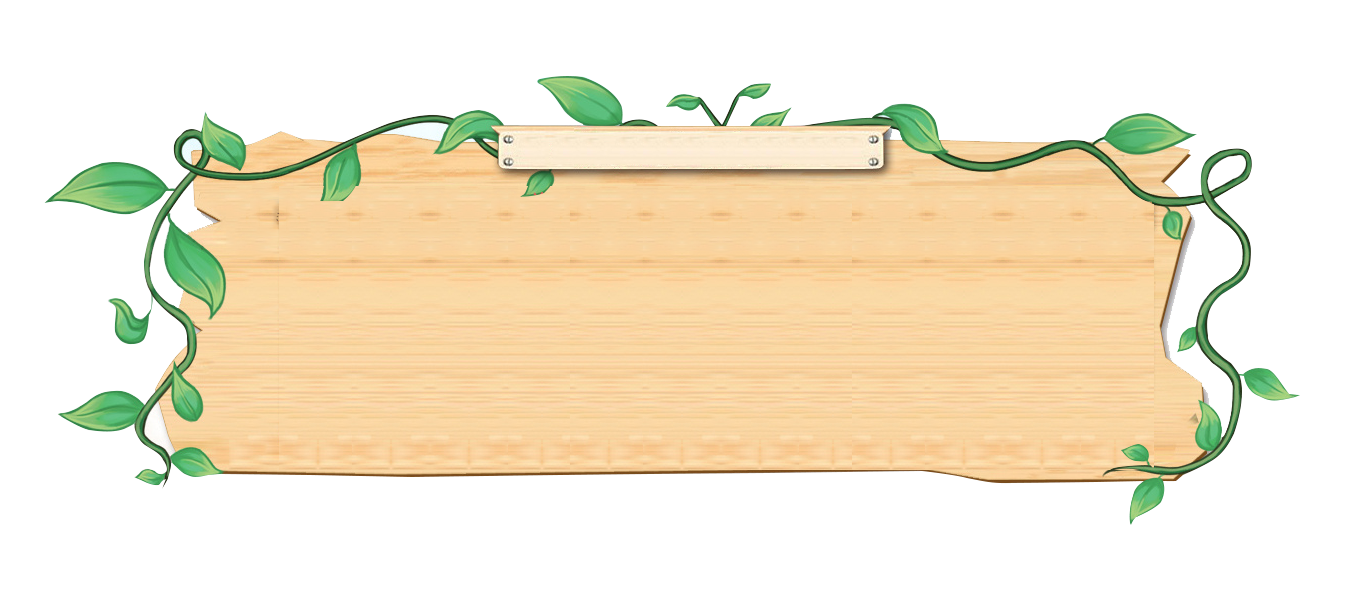 3. Từ láy nào dưới đây chứa tiếng viết sai vần “ao”hoặc “au” ?
HẾT GIỜ
A
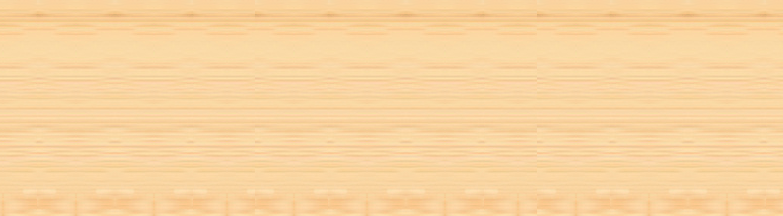 lao xao
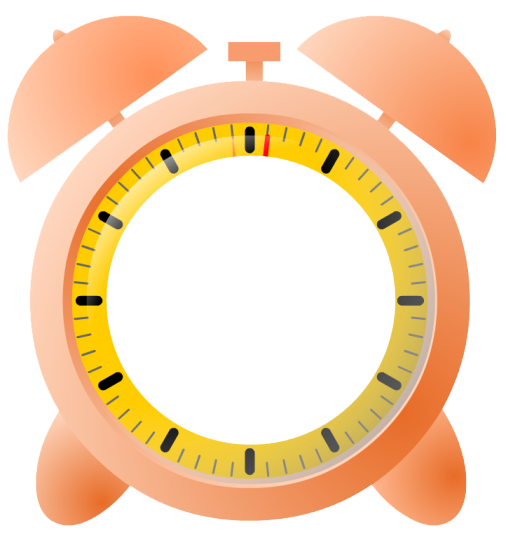 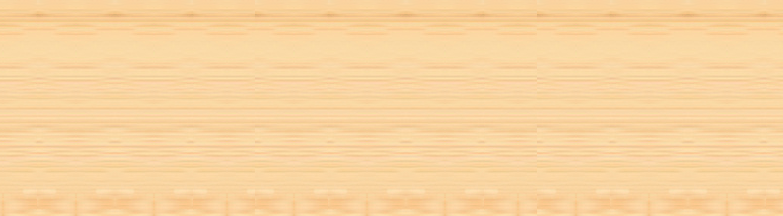 B
làu bào
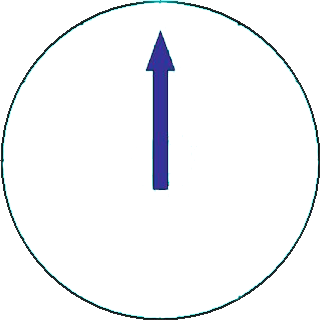 C
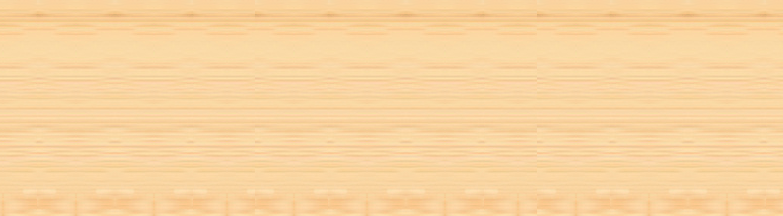 rào rào
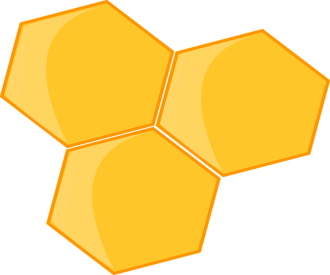 D
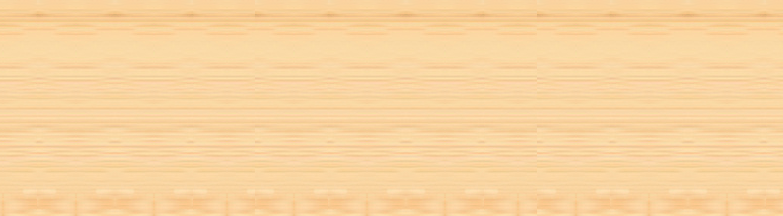 nao nao
[Speaker Notes: GV nhấp vào đồng hồ, khi hết giờ mới chọn kết quả:
ĐÚNG: hiện màu xanh
SAI: hiện màu đỏ kèm âm thanh]